Projet d’érudition présenté par
Edward Percy
11 mai 2022

GMF-U de Saint-Eustache
Superviseure: Dre Marie Nguyen
L’impact du jeûne intermittent sur le profil lipidique des adultes
Mme Tremblay, 52 ans, aucuns atcds p, se présente à votre bureau
elle est anxieuse face à son diagnostique récent de dyslipidémie
aimerait savoir s’il y a des diètes particulières qui serait plus efficaces pour la gestion de son cholestérol
elle a entendu parler du « jeûne intermittent » et serait curieuse de savoir si c’est efficace
Situation clinique
Introduction
Jeûne intermittent
Jeûne à court terme (12-20h) suivie d’une période limitée dans le temps d’alimentation
« Alternate day fasting (ADF) » soit une journée sur 2 avec une restriction de 300-600 calories/j
« Modified alternate day fasting (MADF) »
5:2 soit 1-2 jrs sem de jeûne avec kcal tot de 0-40% ou 0-600 kcal/jr suivi de 5 jrs diète usuelle
Dyslipidémie (En 2012-2013, 38% des Canadiens de 18-79 ans selon statistiques Canada)
Complication en lien avec l’obésité
Potentiellement réversible par changement des HDV (perte de poids de 5-10%)
Diète popularisée récemment  Flexibilité d’inclusion dans nos horaires quotidiens
Introduction (suite)
Quel est l’impact du jeûne intermittent sur le profil lipidique des adultes ?
PICO
Population : Adultes
Intervention : diète restrictive dans le temps 
Comparaison : diète standard non restrictive dans le temps 
Issue primaire : impact sur le profil lipidique
Méthodologie
Recherche débutée sur Pubmed avec les onglets:
Revue
ERC
revue systématique
méta-analyse
Méthodologie (suite)
50 articles rejetés car 1 revue de méta-analyses récente du 01/12/2021
Incluait toutes les méta-analyses sur mon sujet jusqu’au 12/01/2021

2 études sur 3 rejetées de la recherche précédente, car une méta-analyse incluse dans la revue + un article avant la date du 01/12/2021
Date de publication à partir de 12 janvier 2021 avec les combinaisons suivantes: 
« intermittent fasting » « lipid profile » adult
« intermittent fasting » « dyslipidemia » adult
« intermittent fasting » « obesity » adult
« intermittent fasting » « cholesterol » adult
« intermittent fasting » « metabolic » adult
« intermittent fasting » « metabolic syndrome » adult
Intermittent fasting, lipid profile, adult
Intermittent fasting, lipid profile
Intermittent fasting, obesity, adult
Intermittent fasting, obesity
Intermittent fasting, cholesterol, adult
Intermittent fasting, cholesterol
« Intermittent energy restriction » « lipid profile » adult
« Intermittent energy restriction » « lipid profile »
« Intermittent energy restriction » « obesity » adult
« Intermittent energy restriction » « obesity »
Méthodologie (suite)
Étude #1 (12/2021)
Méthodologie (suite)
Étude #2 (02/2022)
Méthodologie (suite)
Résultats de la revue de méta-analyses
[Speaker Notes: il n’y a aucune mention sur pourquoi 2776 articles étaient exclus]
Caractéristiques de la revue de méta-analyses
[Speaker Notes: 11 méta-analyses incluent dans la synthèse quantitative

La qualité de la méthodologie des méta-analyses était évaluée avec le AMSTAR-2

Comparaison entre diverses méthodes de jeûne intermittent vs diète régulière/déficit calorique quotidien

Durée variable: 1 journée à 12 mois]
Résultats de la revue de méta-analyses (suite)
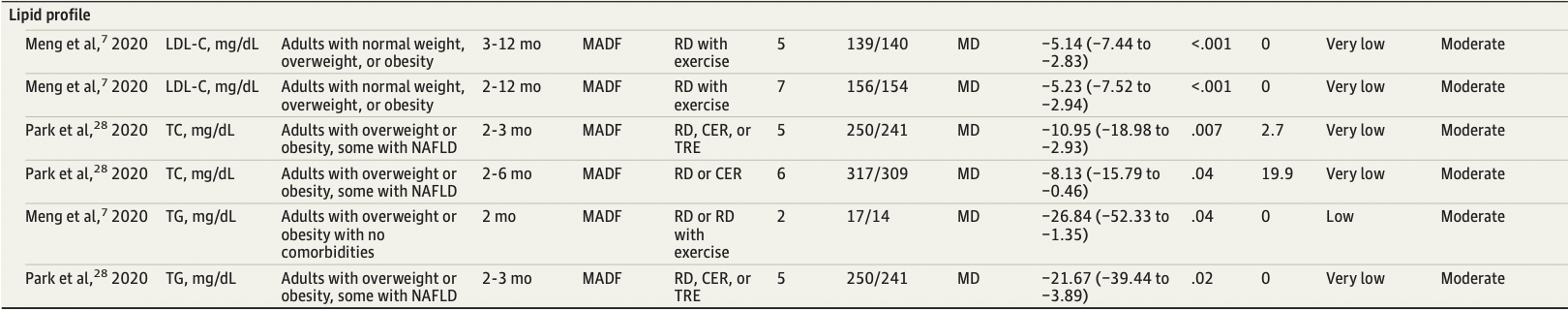 Baisse du LDL-C, mmol/L (- 0.13 et - 0.14 avec p < 0.001)
Baisse du Chol tot, mmol/L (- 0.28, p = 0.007 et - 0.21, p = 0.04)
Baisse des TG, mmol/L (- 0. 30,  p = 0.04 et - 0.24,  p = 0.02)
Statistiquement significatif mais cliniquement peu significatif 
2 méta-analyses (Meng et Park)  6 associations significatives entre le jeûne intermittent et le profil lipidique
AMSTAR-2 modéré
Qualités de preuves (GRADE) pour la majorité très faible, dont une de niveau faible mais avec une population totale de 31 participants sur 2 RCT
Résultats significatifs seulement pour le MADF
4 associations (LDL-C et TG) avaient une hétérogénéité de 0 (entre 2 à 7 études)
[Speaker Notes: Il est a noté que parmi les 11 méta -analyses, 9 ont démontré aucune différence significative  On a pas accès à ces résultats

Modèle à effets aléatoires  L’ampleur de l’effet = force de la différence observée IF sur profil lipidique
MADF was also found to be associated with improvement of several cardiometabolic risk factors in the first 2 to 12 months including LDL-C, total cholesterol, triglycerides 

For each outcome associated with IF in a meta-analysis, we recalculated the effect sizes as mean difference (MD) with corresponding 95% CIs 

Notons les I^2 assez faibles, voir même nul ce qui témoigne du nombre minime d’études utilisés dans les méta-analyses. Par exemple, Meng et al qui incluent 5 et 7 études mais I^2 = 0. Possiblement, cela s’explique car une des études avait plus de poids que les autres]
n = 101
n = 34 (ADF)
n = 33 (16/8 TRF)
n = 34 (contrôle)
Interventions (chaque groupe avait leur besoin kcals quotidien selon niveau d’activité physique/sexe)
ADF (Alterner entre 1 jour à 600 kcal puis diète usuelle)
16/8 TRF (16h de jeun avec 8h durant la journée d’alimentation usuelle)
groupe contrôle (diète usuelle)
Issue secondaire: 
Effets du « ADF » et du « 16/8  TRF » versus contrôle sur le profil lipidique après 3 semaines
T1: bilans à 3 semaines
T2: bilans à 3 mois
Résultats de l’ERC
ADF vs contrôle
Amélioration significative sur les HDL-C p < 0.05 à T1 et T2 
Réduction significative du chol tot à T1 (B = -0.79, p = 0.032)
Aucune différence significative sur LDL-C ni TG
16/8 TRF vs contrôle
Amélioration significative sur HDL-C seulement à T2 (B =0.45, p = 0.004)
Amélioration significative sur TG à T1 et T2 (β = − 0.34, p = 0.015; β = - 0.66, p < 0.001)
Aucune différence significative sur LDL-C, Chol tot
ADF vs 16/8 TRF
Réduction significative du chol tot à T1 (B= -0.80 , p = 0.029)
Augmentation des TG à T1 et T2 (T1: β = 0.32, p = 0.041; T2: β = 0.46, p = 0.010)
Aucune différence significative sur LDL-C
Effets indésirables: Plus d’étourdissements 16/8 TRF que ADF

Résumé
16/8 TRF mieux que ADF pour réduire TG
Les différences sur les LDL n’étaient pas significatives
Amélioration significative des HDL-C (ADF > 16/8 TRF)
Résultats de l’ERC (suite)
Discussion étude #1
Points forts: 
recherche documentaire incluait seulement des méta-analyses d’ERC, soit le plus haut niveau de qualité de preuves
structure basée sur PRISMA 2020
approches standardisées pour évaluer qualité des données (GRADE) + la méthodologie des études (AMSTAR-2)
analyses de sensibilité effectuées*
incluaient les méthodes les plus populaires de jeûne intermittent (« zero-calorie ADF », « modified alternate-day fasting » et « time-restricted eating » allant de 12 à 24h par jour)
Limites:
études retenues sont de niveau faible ou modéré (AMSTAR-2)
données faibles ou très faibles (GRADE)
9 sur 11 méta-analyses n’ont pas eu d’associations significatives avec le profil lipidique
résultats non significatifs non présentés dans l’article (biais de mention sélective des résultats)
notons les I2 = 0 (4 des 6 associations significatives)  une des études pesait beaucoup plus que les autres?
[Speaker Notes: *exclusion d’études (ERC) avec haut risque de + les études de petites taille (< 25e percentile)  Résultats de meilleures qualités

Ce qu’on en retient est que peu importe les résultats obtenus, il faut considérer que le niveau d’évidence sur lesquels sont extrapolés ces résultats est un facteur limitant.

Hétérogénéité de 0 avec très peu de RCT par méta-analyses = probablement que 1 étude avait plus de poids que les autres]
Discussion étude #1(suite)
Limites:
effets indésirables non inclus dans les méta-analyses  risques associés non explorés ou non divulgués?

Bien que cette revue de méta-analyses était de bonne qualité:
seulement 2 méta-analyses démontraient des associations significatives avec des qualités de preuves très faible (GRADE)
parmi les 11 méta-analyses retenues, 9 n’ont pas démontré d’association significative

Résultats conflictuels basés sur des preuves de faible qualité :
il m’est impossible en tant que clinicien de recommander le jeûne intermittent comme traitement de première ligne pour un profil lipidique débalancé
Discussion étude #2
ERC non à l’aveugle, uni-centrique, protocole intention to treat ( Meilleur reflet de la « vraie vie »)
But: 
Examiner les effets du « ADF » et du « 16/8  TRF » sur le profil lipidique chez adultes en surpoids et obèses avec pré-diabète
Forces
taille de l’échantillon atteinte pour une puissance adéquate (80%) à 95% d’IC
éducation personnelle sur « un régime équilibré » par une infirmière
menu standardisé selon leur préférence (sous guidance nutritionniste)
suivi du maintien/changements du niveau d’activité physique
caractéristiques de bases ajustées avec des équations d’estimation généralisées (minimisent facteurs confondants)
Limites
échantillon de petite taille (101 sujets)
influence la puissance de détecter des différences significatives entre les groupes
échantillonnage de commodité (clinique de gestion du poids)  Risque de biais de sélection
durée de 3 semaines pour la première mesure (T1)  Difficilement extrapolable à la vraie vie (réellement plutôt 3-6 mois)
[Speaker Notes: un protocole de type « intention to treat ». Malgré qu’il n’y n’ait pas eu beaucoup de résultats incomplets (perte au suivi, sortie de l’étude, perdus de vue), ce protocole les admet tous, ce qui permet un meilleur reflet de la « vraie vie », tout en limitant les biais d’exclusion.

Lorsqu’on rapporte des résultats concernant la perte de poids et son impact possible sur le profil lipidique, le manque de rigueur dans le suivi de la compliance et de l’apport calorique est un facteur confondant limitant l’interprétation de cette étude.]
Discussion étude #2 (suite)
Limites (suite)
Multiples facteurs confondants significatifs décelés:
Aucun moyen d’objectiver la compliance des participants (apport calorique total?)
Aucune trace des résultats de niveau d’activité physique ainsi que les ajustements faits sur ceux-ci

Globalement, plusieurs biais et facteurs confondants  limite l’interprétation clinique des résultats
Le jeûne intermittent ne semble pas avoir un impact statistiquement significatif sur le profil lipidique des adultes
D’autres études méthodologiquement plus rigoureuses sont nécessaires
Résultats conflictuels et qualité des données de faible niveau
Facteurs limitants à standardiser:
l’évaluation de l’apport calorique total
suivi de la compliance à la diète
Niveau d’activité physique quotidien et son suivi
Hétérogénéité des régimes du jeûne intermittent possible
Durée d’observation
Retour au PICO
Avenue de recherche : issues plus concrètes telles que la mortalité cardio-vasculaire (AVC, infarctus, etc)?
[Speaker Notes: Ce qui m’amène à réfléchir sur la pertinence d’évaluer l’impact de cette diète sur ces chiffres. Jusqu’à quel point la réduction de celles-ci a-t-elle un impact sur la santé cardio-vasculaire de nos patients ? Sachant qu’on traite des humains et non des chiffres, il serait peut-être plus pertinent de s’attaquer sur des issues plus concrètes telles que la mortalité cardio-vasculaire (AVC, infarctus, etc).

À la lueur de cette recherche documentaire, nous pouvons constater que les études ne font pas l’unanimité concernant l’impact du jeûne intermittent sur le profil lipidique. Parmi les 11 méta-analyses évalués dans la récente revue systématique des méta-analyses, nous constatons que le jeûne intermittent aurait possiblement un impact positif sur nos LDL-C, cholestérol total et les triglycérides. Néanmoins, cette conclusion se fait contredire par 9 autres méta-analyses qui stipulent qu’aucun impact significatif ne peut être retenu.
 
Par ailleurs, nous retrouvons à présent 1 autre ERC, mais teintée de biais rendant difficile de poser des conclusions réelles sur les résultats significatifs évoqués.]
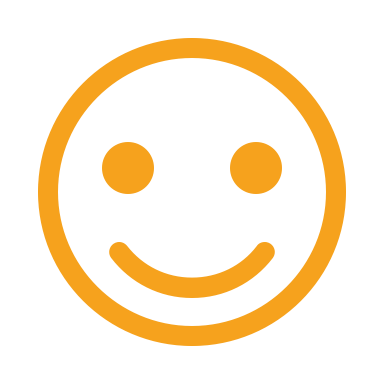 Toutes mes remerciements à Dre Marie Nguyen
Bibliographie
Chair, Sek Ying, Hua Cai, Xi Cao, Yuelan Qin, Ho Yu Cheng, and Michael Timothy Ng. “Intermittent Fasting in Weight Loss and Cardiometabolic Risk Reduction: A Randomized Controlled Trial.” The Journal of Nursing Research: JNR 30, no. 1 (February 1, 2022): e185. https://doi.org/10.1097/jnr.0000000000000469.

Minerva Website. “Minerva.” Accessed March 6, 2022. http://www.minerva-ebm.be/Home/Glossary?alpha=b#glossaryId35.

Page, Matthew J, Joanne E McKenzie, Patrick M Bossuyt, Isabelle Boutron, Tammy C Hoffmann, Cynthia D Mulrow, Larissa Shamseer, et al. “The PRISMA 2020 Statement: An Updated Guideline for Reporting Systematic Reviews.” BMJ, March 29, 2021, n71. https://doi.org/10.1136/bmj.n71.

“The PRISMA 2020 Statement: An Updated Guideline for Reporting Systematic Reviews.” BMJ, March 29, 2021, n71. https://doi.org/10.1136/bmj.n71.

Patikorn, Chanthawat, Kiera Roubal, Sajesh K. Veettil, Viji Chandran, Tuan Pham, Yeong Yeh Lee, Edward L. Giovannucci, Krista A. Varady, and Nathorn Chaiyakunapruk. “Intermittent Fasting and Obesity-Related Health Outcomes.” JAMA Network Open 4, no. 12 (December 17, 2021): e2139558. https://doi.org/10.1001/jamanetworkopen.2021.39558.

“PRISMA.” Accessed March 6, 2022. http://prisma-statement.org/prismastatement/flowdiagram.aspx.
Schulz, Kenneth F., Douglas G. Altman, David Moher, and for the CONSORT Group. “CONSORT 2010 Statement: Updated Guidelines for Reporting Parallel Group Randomised Trials.” PLoS Medicine 7, no. 3 (March 24, 2010): e1000251. https://doi.org/10.1371/journal.pmed.1000251.